Blended Learning International Train the Train (BLITT)
Blended Technologies 2

Damian Gordon
Lecturer in Computer Science
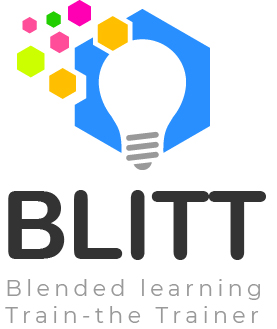 To Design, Develop, and Evaluate Quality Blended Learning
Blended Technologies
This week, we look at some fun simple tools to play around, and create buttons and banners. So, we’ll look at the following: 
Colour Search:     TinEye Multicolr
Colour Extraction: TinEye Color
Buttons & Banners: Da Button Factory
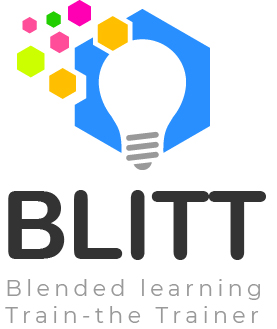 To Design, Develop, and Evaluate Quality Blended Learning
TinEye Multicolr
Colour Search

https://labs.tineye.com/multicolr/

Let’s us search for images by colour(s)
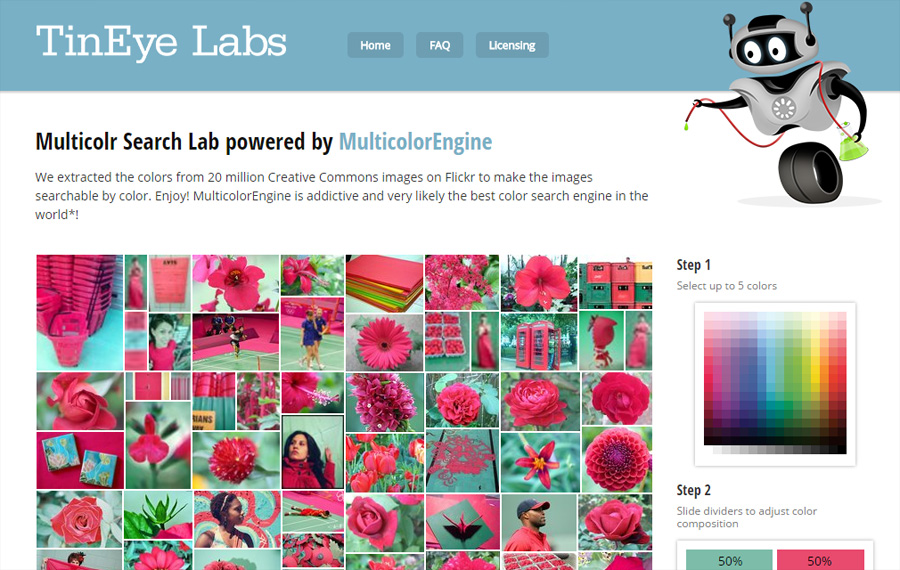 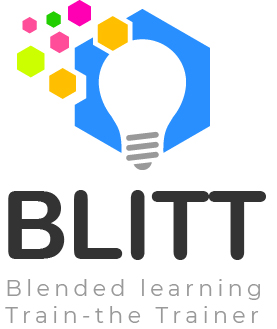 To Design, Develop, and Evaluate Quality Blended Learning
TinEye Color
Colour Extraction

https://labs.tineye.com/color/

Let’s us figure out what colours are in an image
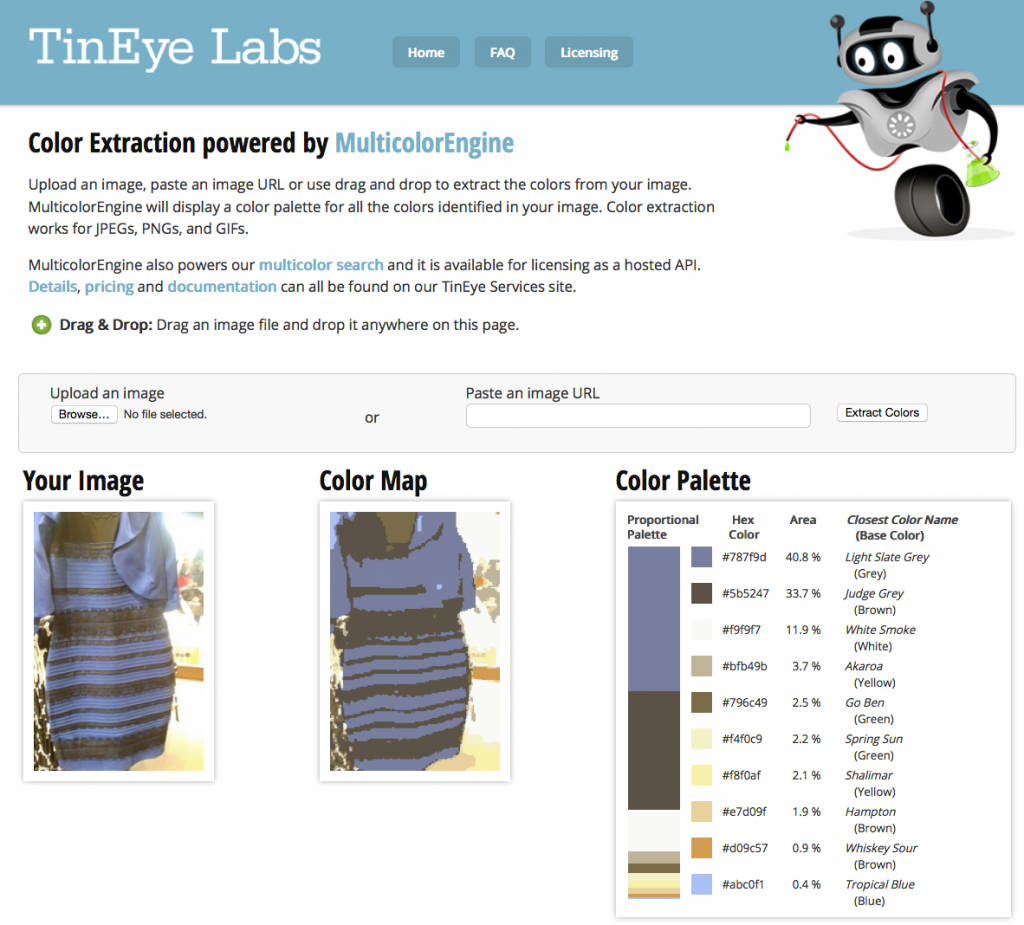 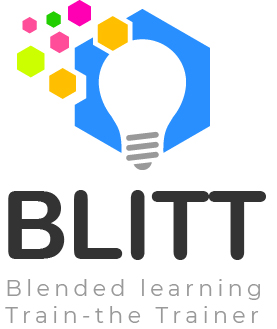 To Design, Develop, and Evaluate Quality Blended Learning
Da Button Factory
Creating Buttons and Banners

https://www.clickminded.com/button-generator/

Helps you create buttons and banners
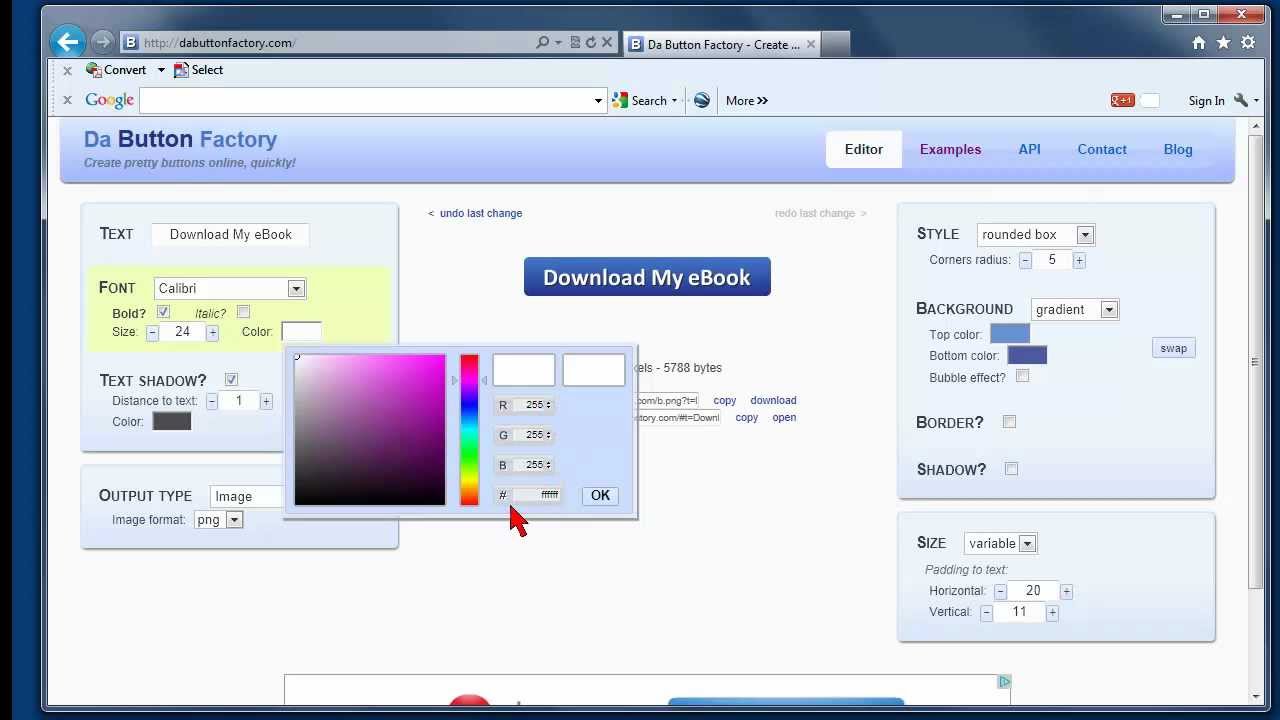 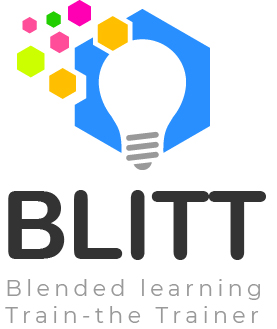 To Design, Develop, and Evaluate Quality Blended Learning
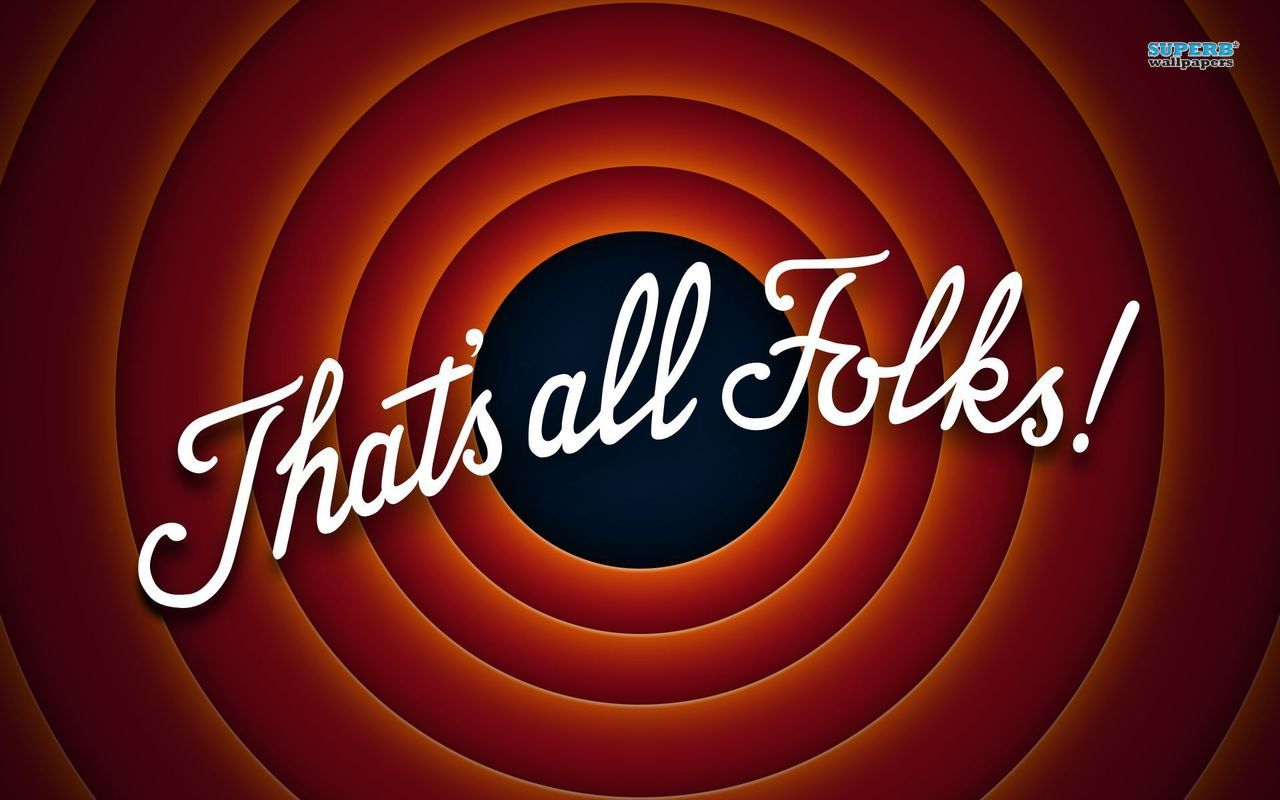